Sedersi e vedere dove nascono le nuvole
Alcuni «luoghi» dello Zen:
Rinzai e Nishida

di Massimo S. Shidō


Pescara, maggio 2016
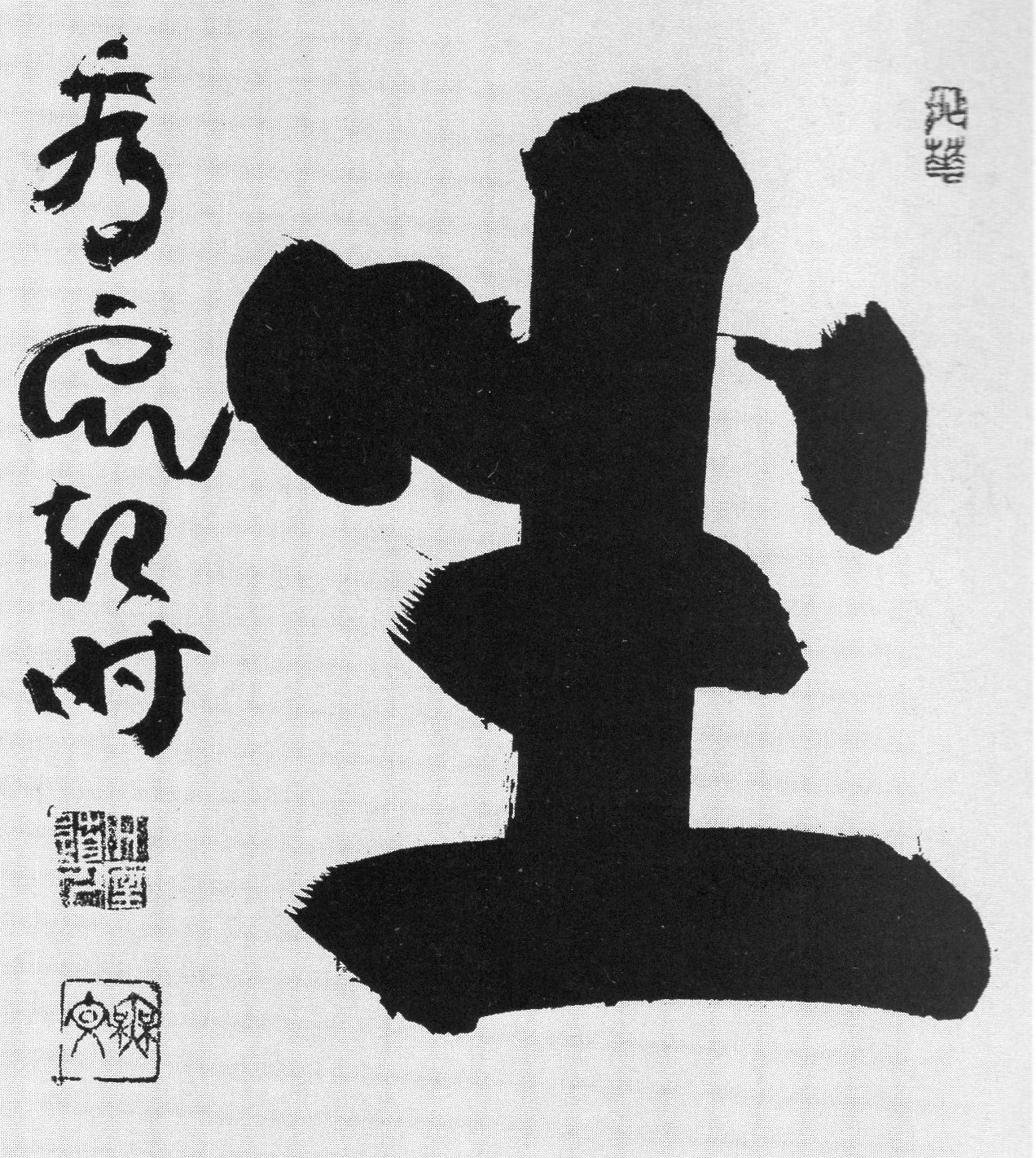 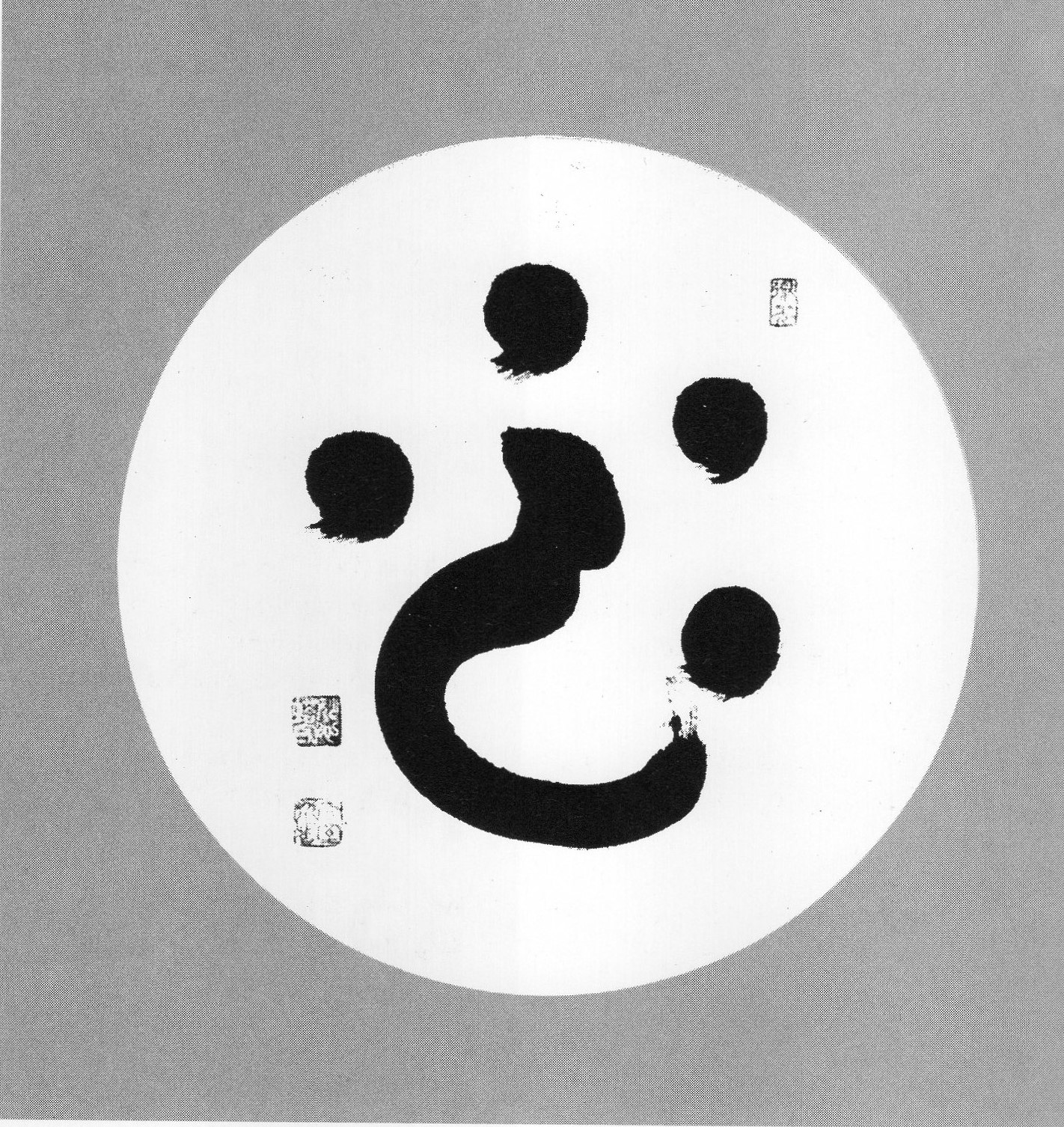 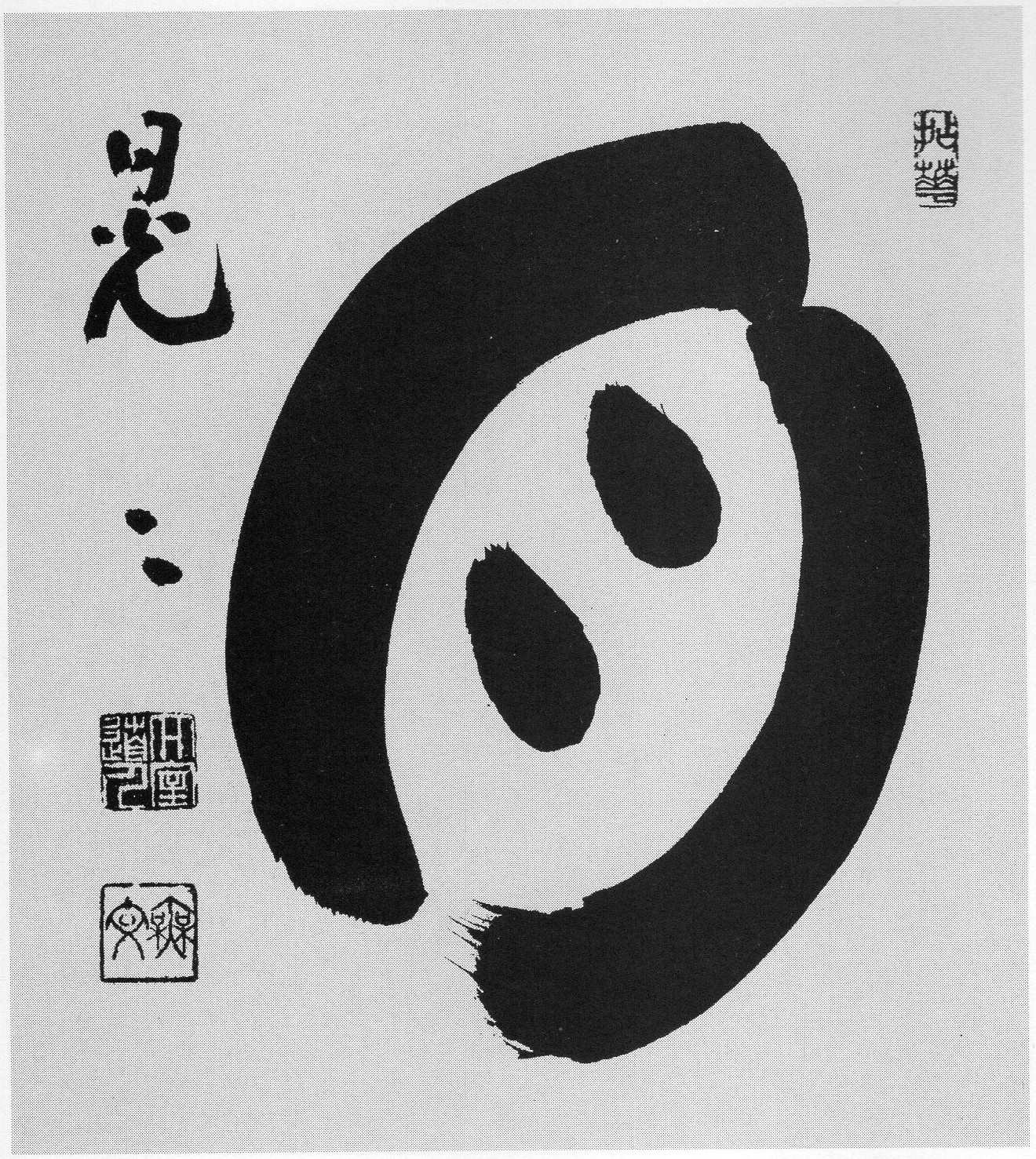 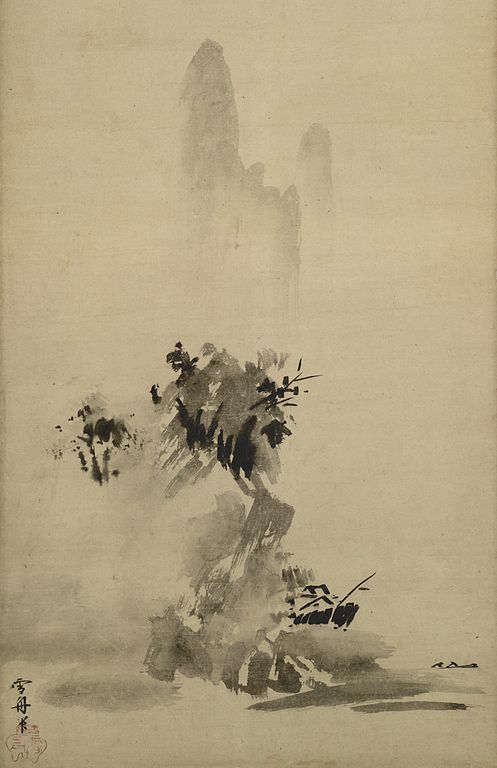 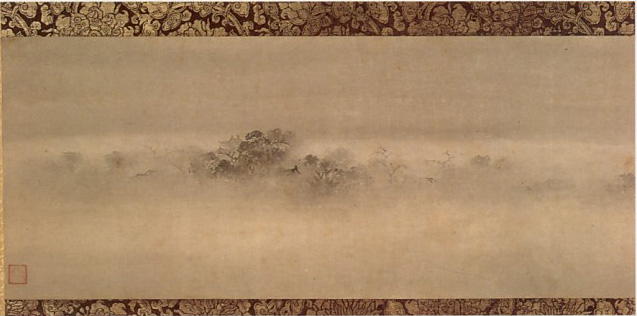 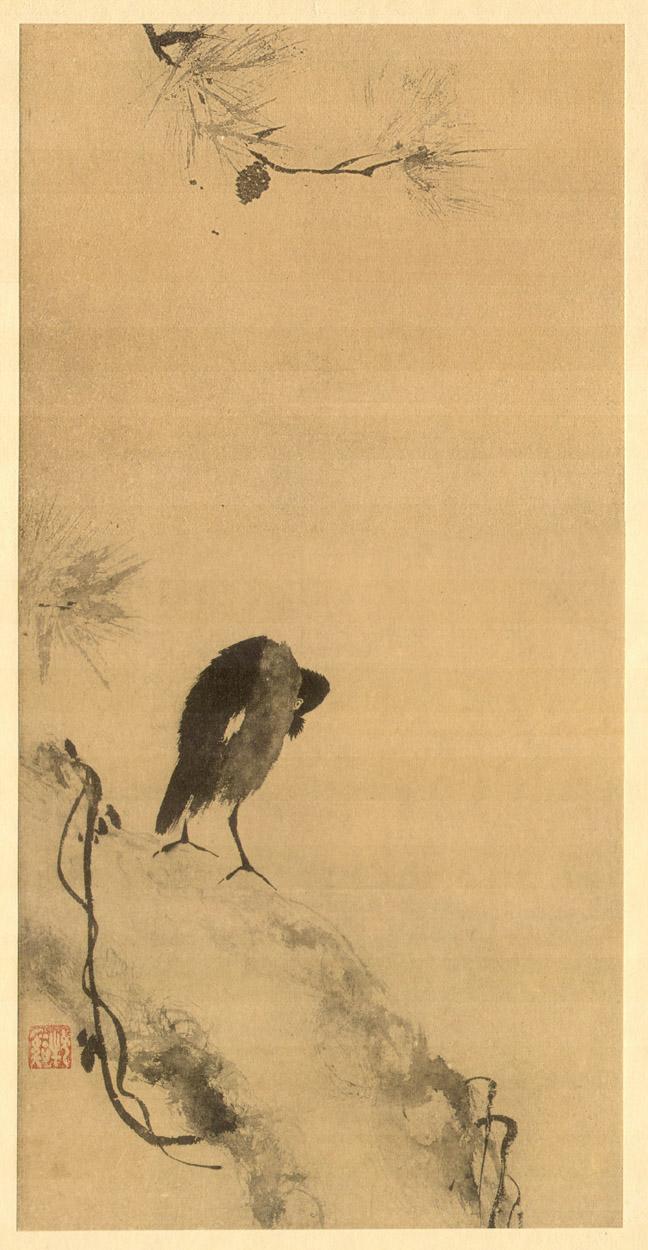 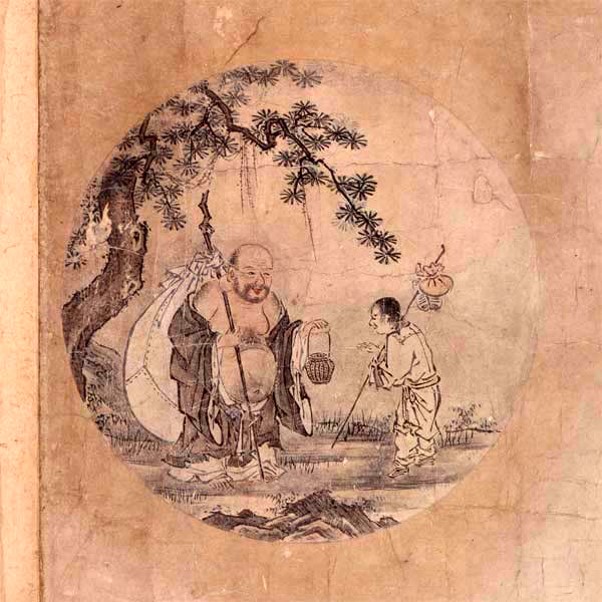